Активные формы и методы работы на уроках музыки и во внеурочной деятельности
« Музыкальное творчество детей –
 самый действенный способ их развития»
Б. В. Асафьев
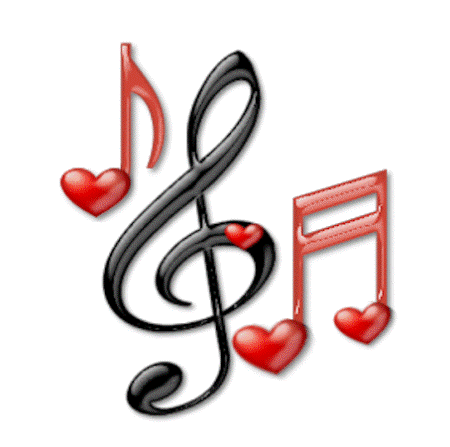 Активные методы и формы обеспечивают решение образовательных задач :формирование положительной учебной мотивации;повышение познавательной активности учащихся;активное вовлечение обучающихся в образовательный процесс;развитие познавательных процессов - речи, памяти, мышления;эффективное усвоение большого объема учебной информации;развитие творческих способностей и нестандартности мышления;развитие коммуникативно-эмоциональной сферы личности обучающегося;раскрытие личностно-индивидуальных возможностей каждого учащегося и определение условий для их проявления и развития;развитие универсальных навыков.
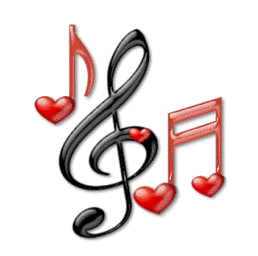 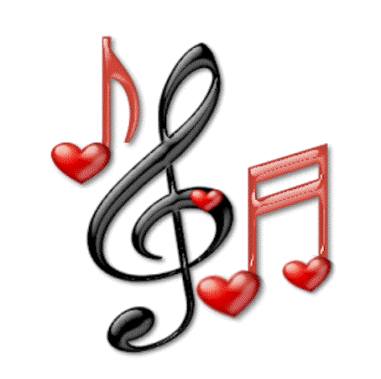 Использование игровой деятельности
1.Творческие (ролевые) игры, в которых  все действия участников определяются порученной им ролью ( «игры-путешествия», музицирование на детских музыкальных инструментах и пр.);
2.Игры – соревнования, связанные с выявлением победителя (викторины, конкурсы и пр.); 
3.Игры – упражнения, направленные на выполнение занимательных заданий (кроссворды, ребусы, шарады и т.п.); 
4.Игры с раздаточным материалом (музыкальное лото, домино и т.п.);
5.Ролевые игры, связанные с имитацией возможной  жизненной ситуации («Игра в гостей»)
Инструментальное музицирование.
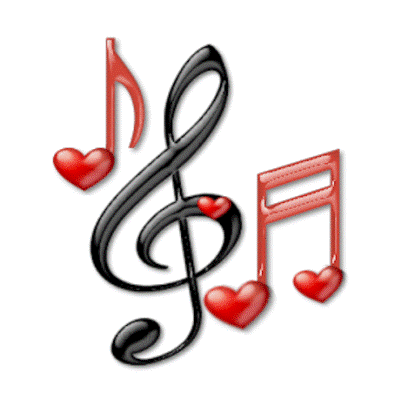 Это творческий процесс восприятия музыки через игру на доступных ученикам инструментах. Являясь одним из видов музыкальной деятельности, инструментальное музицирование связано с вокально-хоровой деятельностью, импровизацией и слушанием музыки. Играя на музыкальных инструментах, дети не только глубже постигают образ, настроение, жанровые особенности,  ритм, темп и формы произведения, но и путем  игры  учатся передавать его.
Вокальное музицирование.
Метод сочинения сочиненного" В.О. Усачевой. Ученики придумывают мелодию к неизвестной им песне.
Учитель пишет на отдельных листках строчки из стихотворений и раздает ребятам. Задача играющих - придумать мелодию для данных слов. Не обязательно специально придумывать рифму.
Можно использовать известные детские стихотворения Агнии Барто, например: «Уронили мишку на пол...» или «Наша         Таня громко      плачет...» и  сочинить мелодии.
«Сами композиторы» или «Я-композитор».
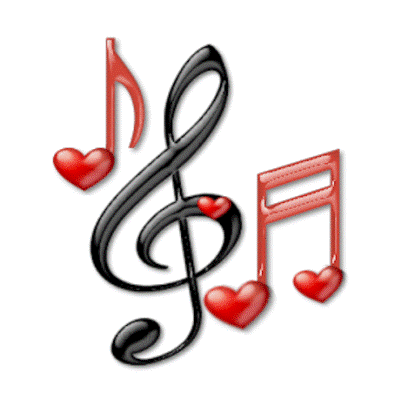 Вокальные игры.
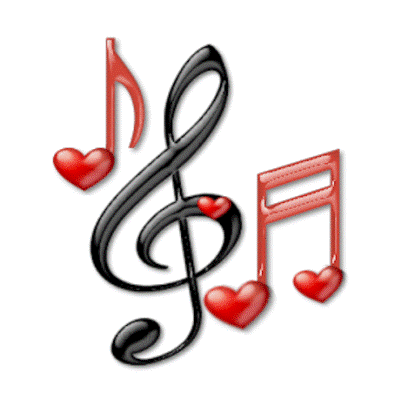 Это различные упражнения, звукоподражание, речевые зарядки и ритмодекламации, игры на развитие речевого и певческого дыхания, развивающие игры с голосом, интонационные игры и упражнения, игровой показ песни. А в среднем звене- это сочинение вокального подголоска, пение по «цепочке» , как бы  передавая «эстафету» другому человеку, вокальная импровизация.
«Инсценировка»
Инсценировки  песен позволяют ученикам раскрепоститься, повышают самооценку, развивают творческий потенциал. Ребята очень любят выступать в роли артистов.
Прекрасные примеры для инсценировки - песни  Д.Б. Кабалевского «Любитель-рыболов», Т. Попатенко «Котенок и щенок», Л.. Книппер «Почему медведь зимой спит».
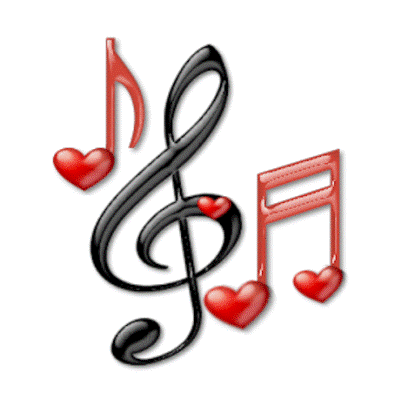 Развивающие игры
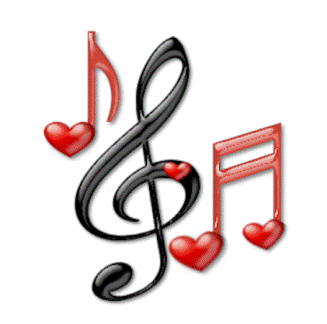 Игры-имитации.
 "Музыкальный  инструмент",
 "Звучит-не звучит",
"Изобрази звук".
Музыкальная пантомима.  "Море", Любимый инструмент", "Оркестр"
Игры для развития ритмического слуха:
 - «Ритмическое эхо»
 - «Определи по ритму»
 - «Вспомни мелодию»
 - «Узнай и спой».
 Игры для развития динамического слуха:
 - «Эхо» - «Громко - тихо»
 - «Громкая и тихая музыка»
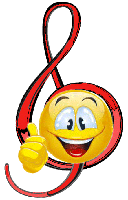 Активные формы и методы работы формируют творческую активность учащихся в учебной и во внеурочной деятельности, способствуют активизации познавательной деятельности учащихся на уроках музыки, самостоятельному осмыслению музыкального материала.  Уроки с использованием активных форм и методов позволяют учителю по-новому увидеть некоторых учащихся, заметить их индивидуальные особенности. Эффективность урока возрастает.